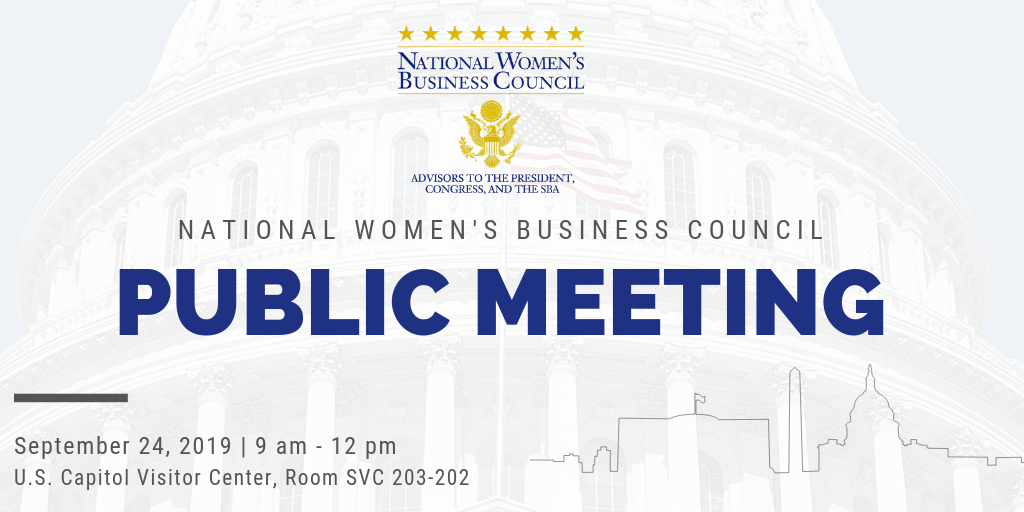 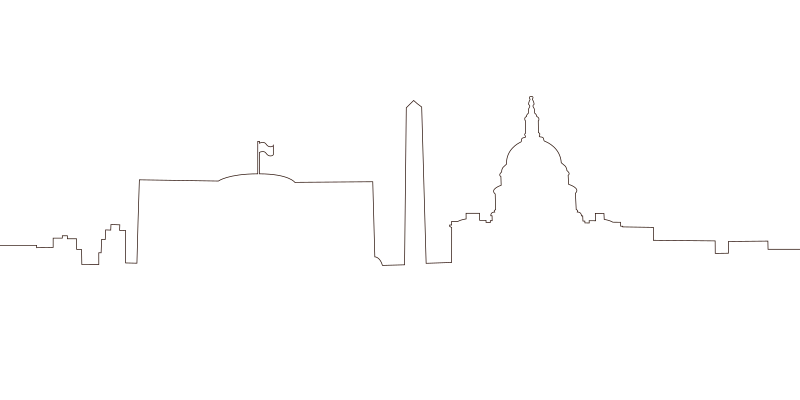 Opening Remarks
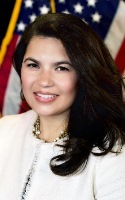 Nina Roque 
Executive Director, National Women’s Business Council
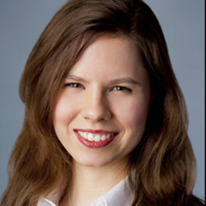 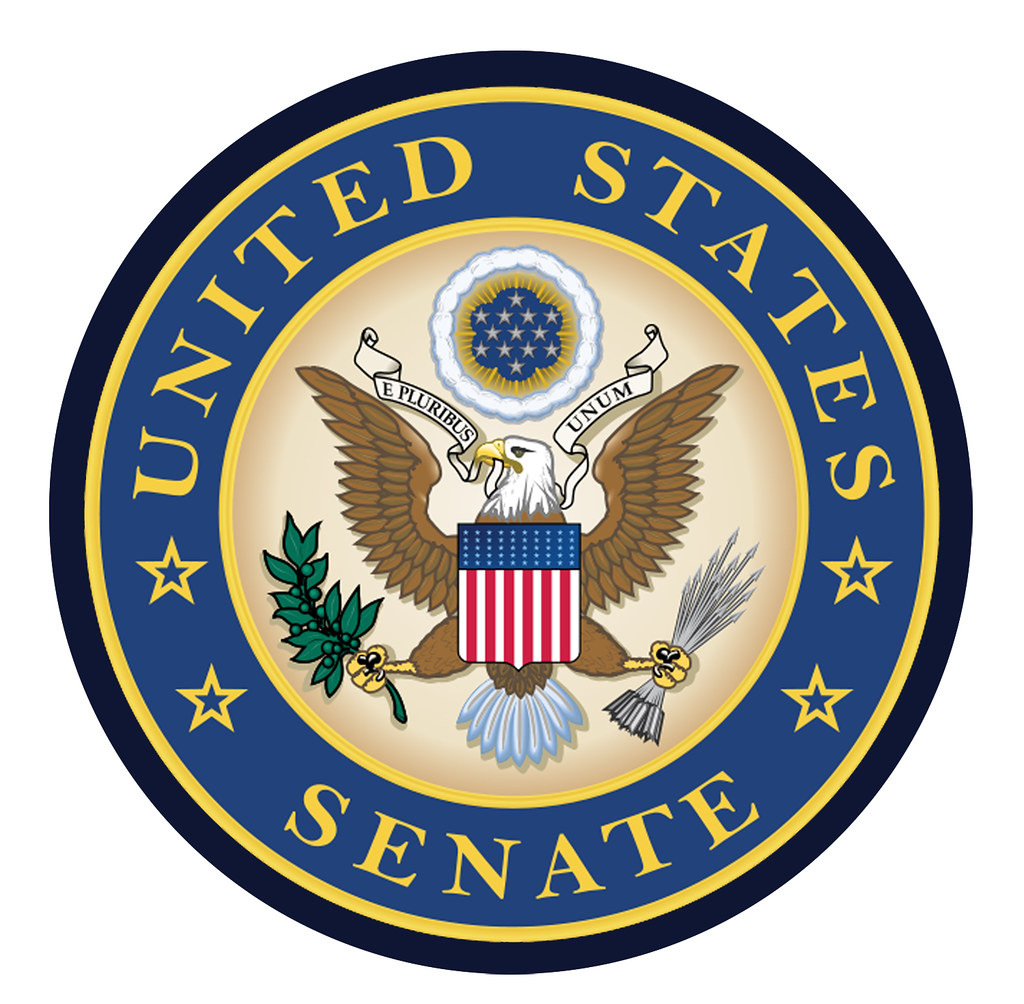 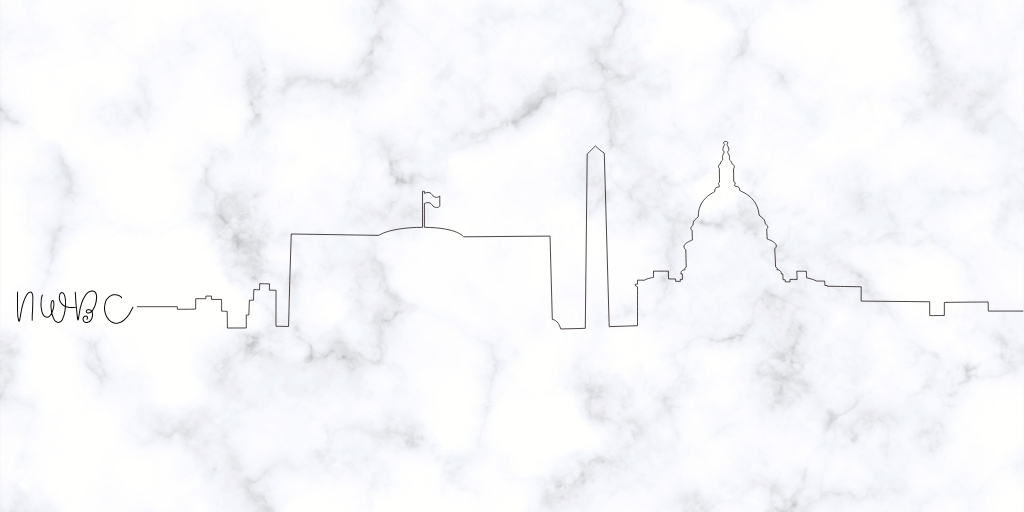 Therese MeersCounsel, Senate Committee on Small Business & Entrepreneurship
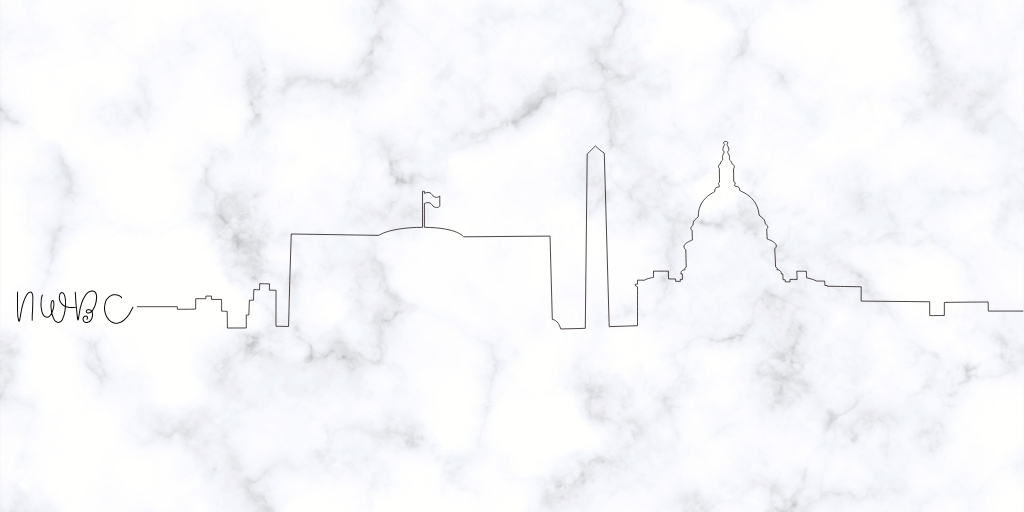 United States Census Bureau
Aneta Erdie
Assistant Division Chief, Governments and Business Owners Programs, Economic Reimbursable Surveys Division
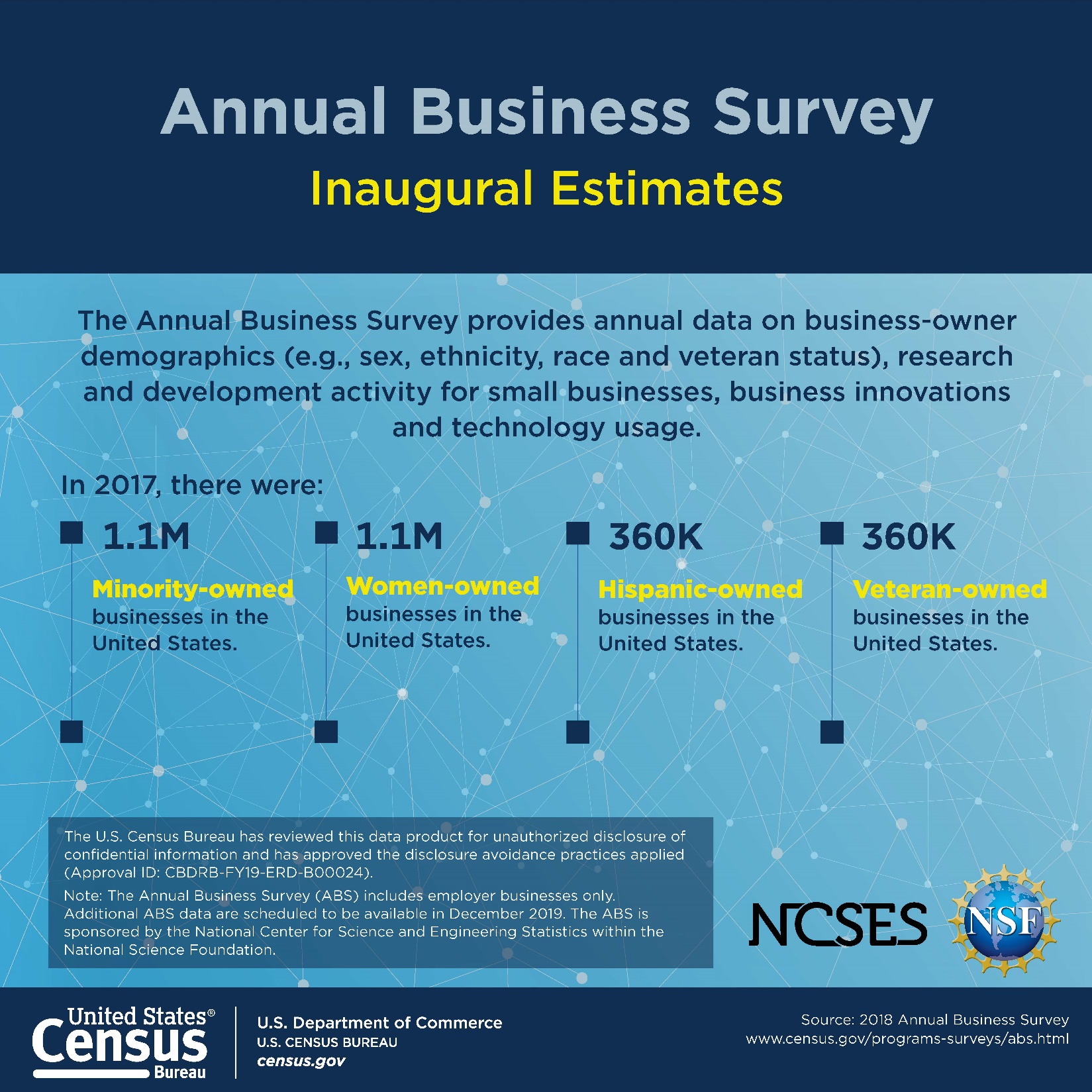 New Data Alert
2018 ABS - 1.1m women-owned employer businesses in 2017
2012 SBO – 1.0m women-owned employer businesses in 2012
2007 SBO – 910k women-owned employer businesses in 2007
Total Business Ownership
Quinquennial
Employers + Nonemployers
ABS vs. SBO
Annual Business Survey
Sponsored by the National Center for Science and Engineering Statistics (NCSES) within the National Science Foundation (NSF) 
Annual collection for survey years 2017 - 2021
Mandatory under Title 13
Replaces content from other surveys
Survey of Business Owners (SBO) 
Annual Survey of Entrepreneurs (ASE) 
Business R&D and Innovation Survey for Microbusinesses (BRDI-M) 
Innovation part of the Business R&D and Innovation Survey (BRDIS)
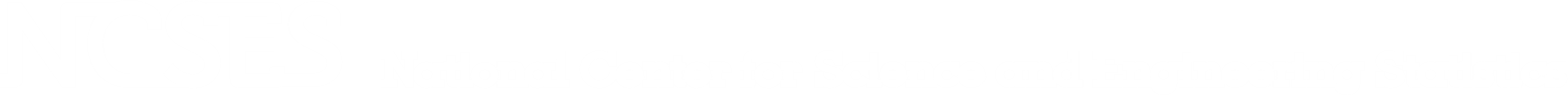 ABS Content
Collaboratively developed with NCSES
Core content maintained each survey year
Owner demographics
Research & Development (for small employer businesses)
Business Characteristics
Introduces a new business topic each survey year
Innovation Activities
Technology
Uses administrative data (i.e. industry classification and payroll)
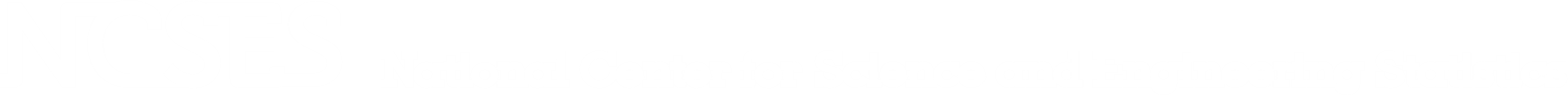 Upcoming ABS Data Releases
Additional releases on a flow starting in December 2019 through July 2020
Detailed demographic and economic data 
2-6 digit NAICS
US, state, msa, county, and economic place
Sex, ethnicity, race, veteran status
Years in business
Size of business 
Business Characteristics
Innovation
Technology
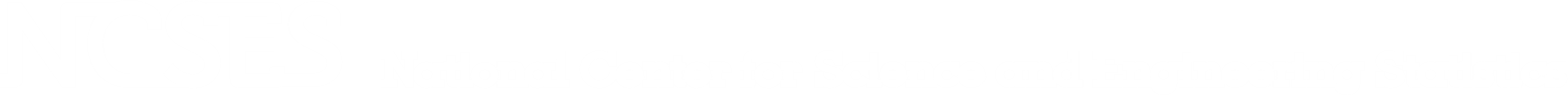 Nonemployer Demographic Data
Nonemployer businesses not collected from ABS
Data available from administrative records
Use individual-level administrative and Census records to assign demographic characteristics to universe of nonemployer firms
Results in production of nonemployer business statistics by sex, race, Hispanic origin, veteran status, age, foreign-born status
Annual vs. quinquennial
Reduces respondent burden
Reduces cost
Increases quality
Aims to reduce dissemination lag in the future
Nonemployer Milestones
First methodology report with initial model - January 2019 
Updated methodology report with additional reference years, geography, and NAICS – December 2019
Prototype of estimates of 2017 nonemployer business statistics by demographics – December 2020
Historically released 3 years after reference period as part of SBO
Additional characteristics beyond demographics (e.g., participation in wage sector, contract work, marital status) in future years
Total Business Ownership
Annual
Employers + Nonemployers
Next Steps for Total Business Demographics
Release as two components for 2017 reference year 
Employer business demographics  
Nonemployer business demographics
Combine into single business demographic data product 
Next couple of years
Contact Information
Aneta Erdie, Assistant Division Chief, Governments & Business Owners Programs – aneta.erdie@census.gov
Patrice Hall, Branch Chief, Business Owners Branch – patrice.n.hall@census.gov
Business Owners Branch – adep.annual.business.survey@census.gov
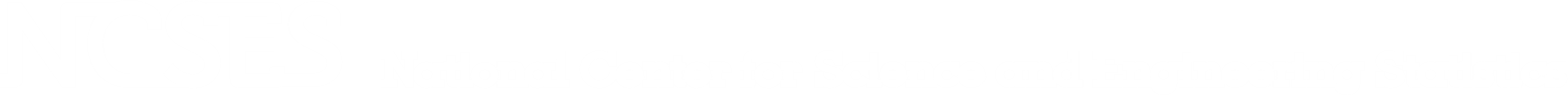 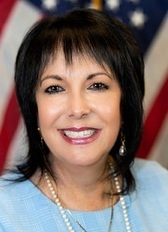 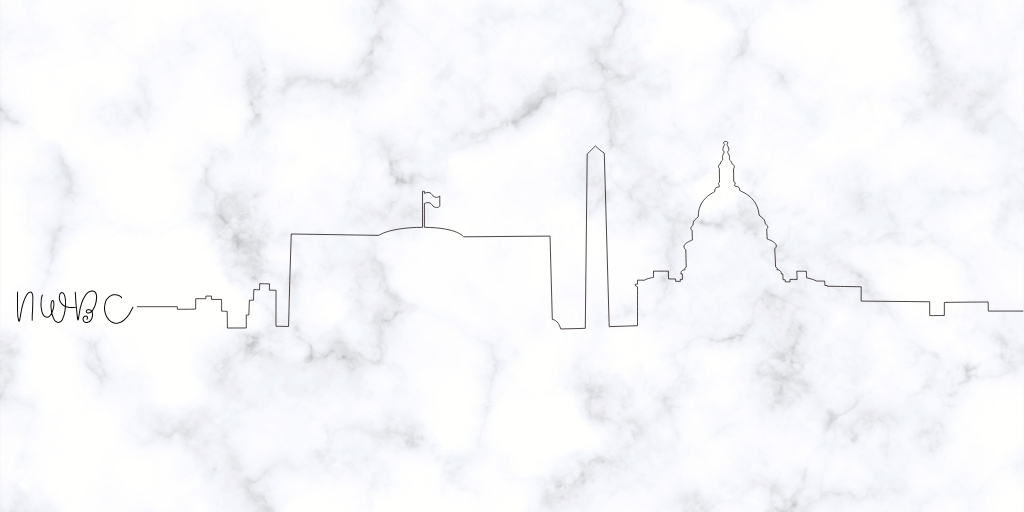 Council Vision
Liz Sara
 Chair, National Women’s Business Council
Policy Recommendations
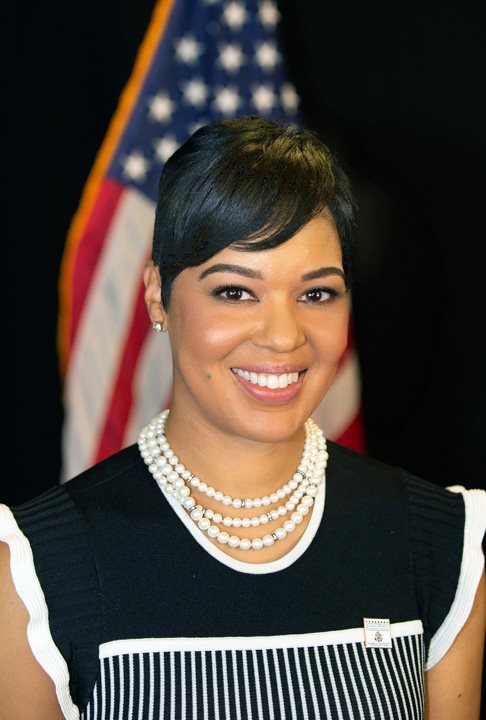 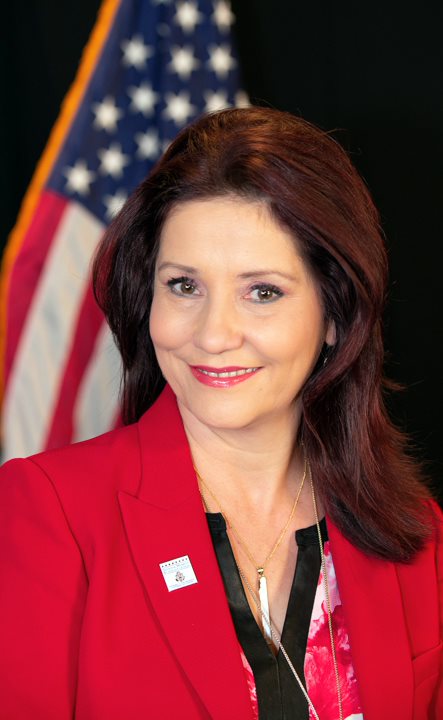 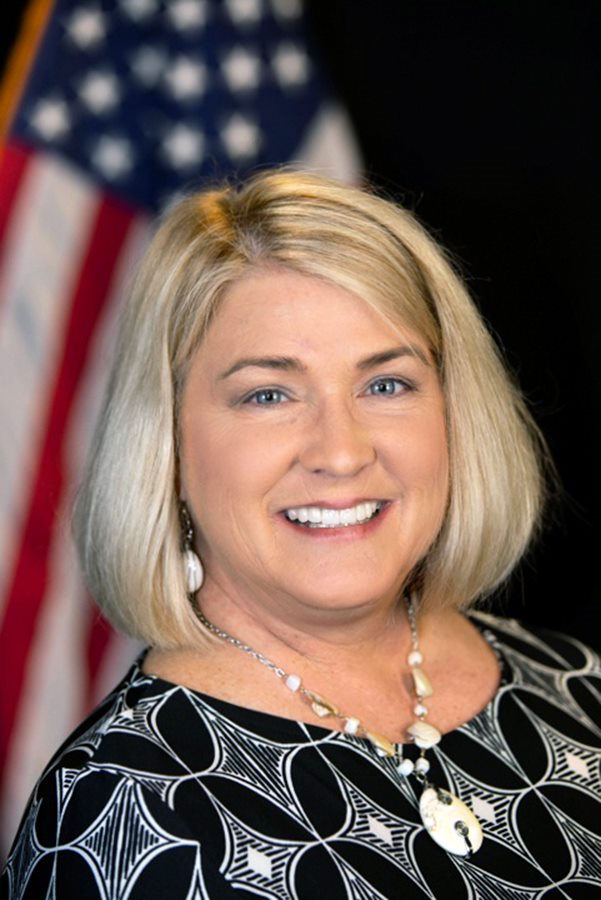 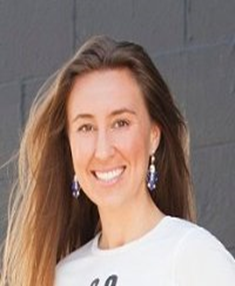 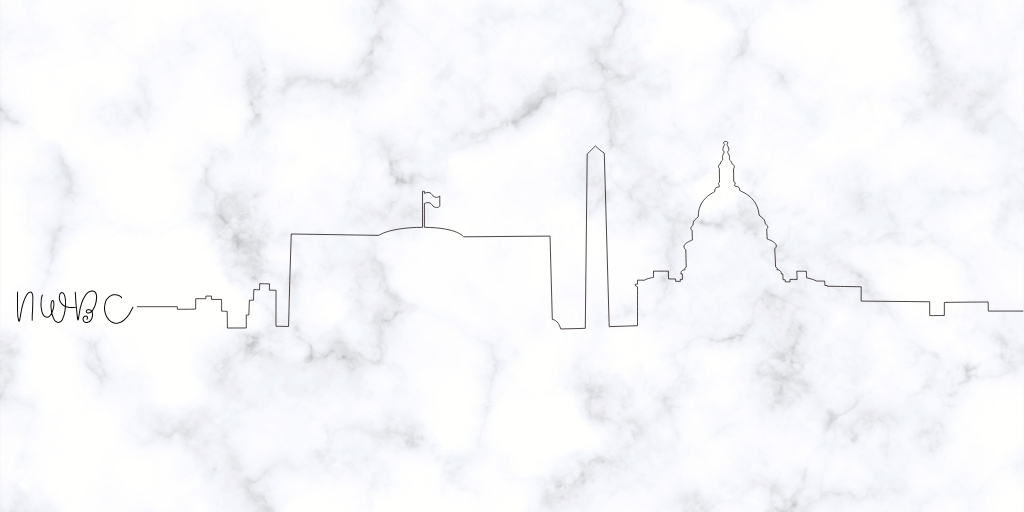 Access to Capital & Opportunity
Subcommittee Chair 
Rebecca Contreras
Subcommittee Members
Nicole Cober
Pamela Prince-Eason
Vanessa Dawson
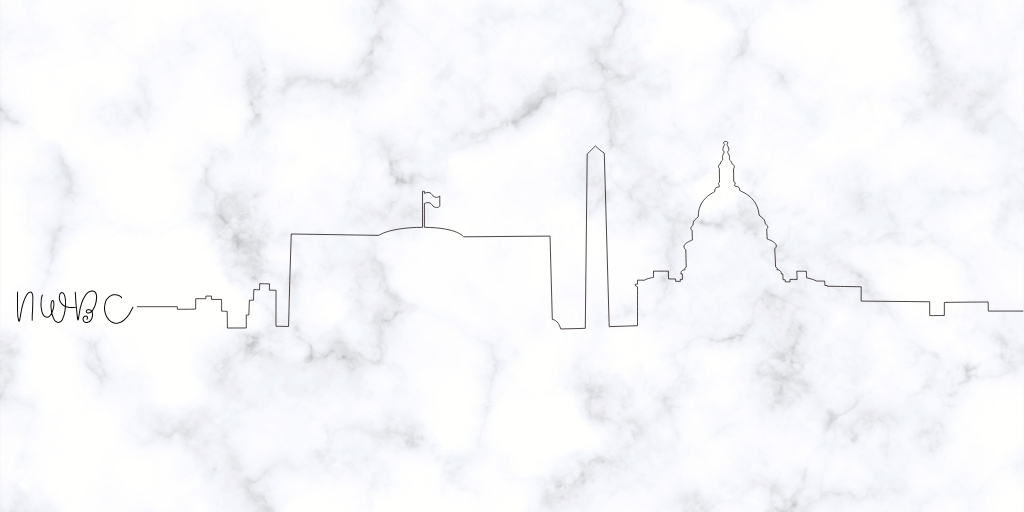 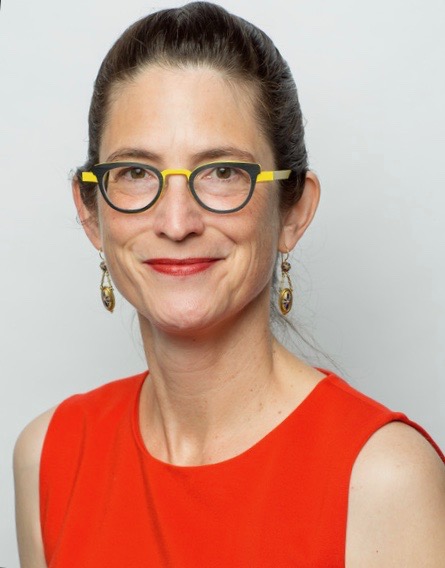 Women in STEM
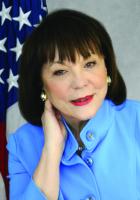 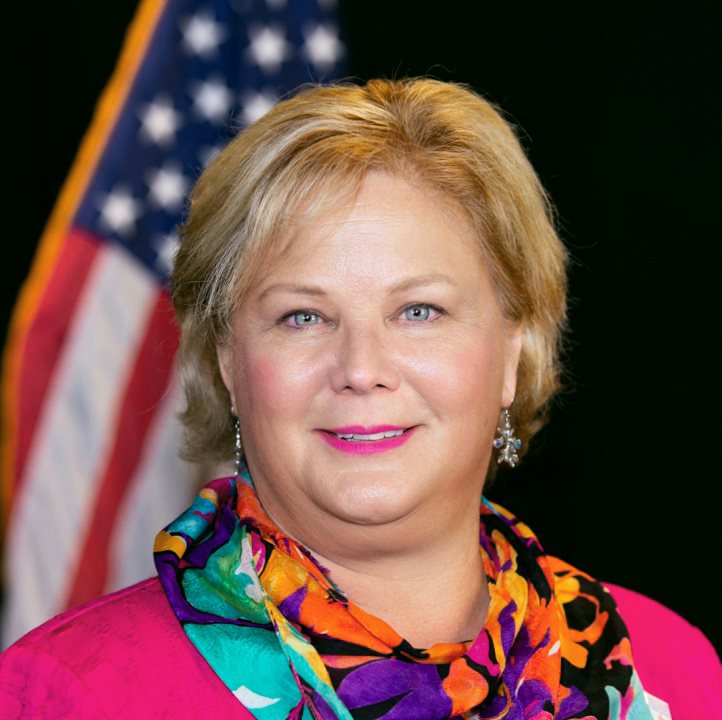 Subcommittee Chair 
Monica Stynchula

Subcommittee Members
Sandy Robert
Marsha Firestone
Shelonda Stokes
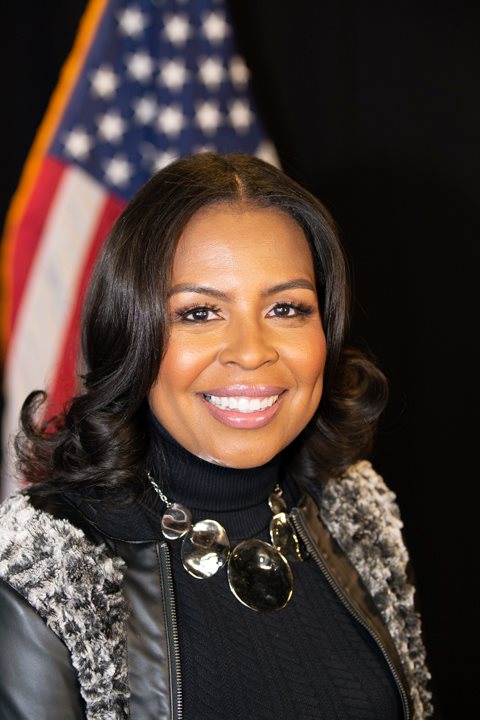 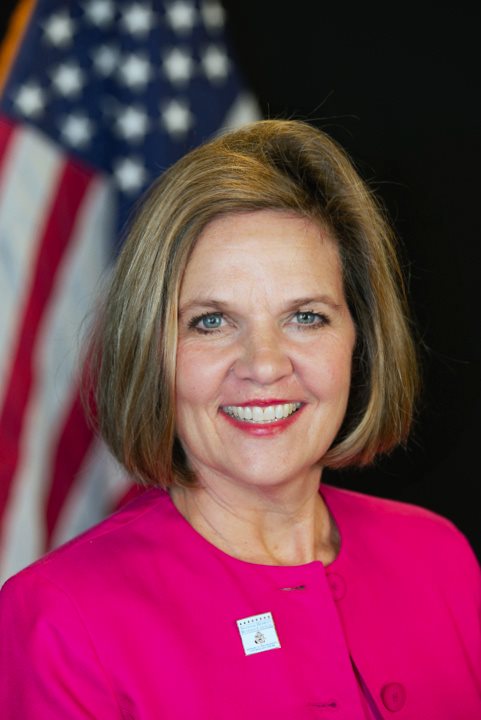 Rural Entrepreneurship
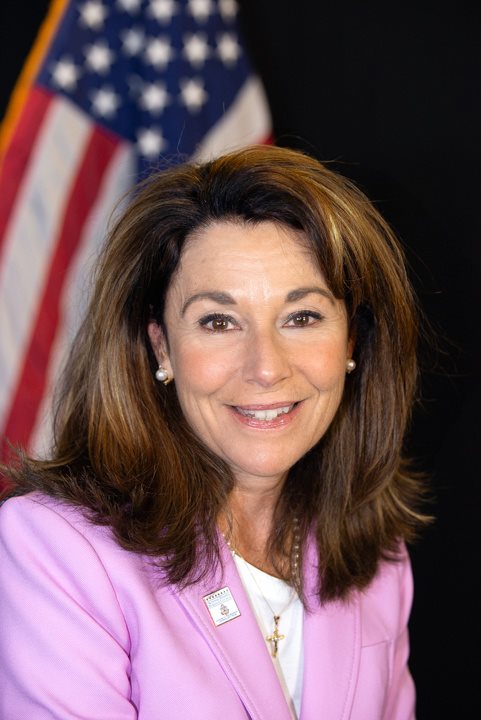 Subcommittee Chair  
Marygrace Sexton

Subcommittee Members
Jessica Flynn
Rebecca Hamilton
Bonnie Nawara
Barbara Kniff-McCulla
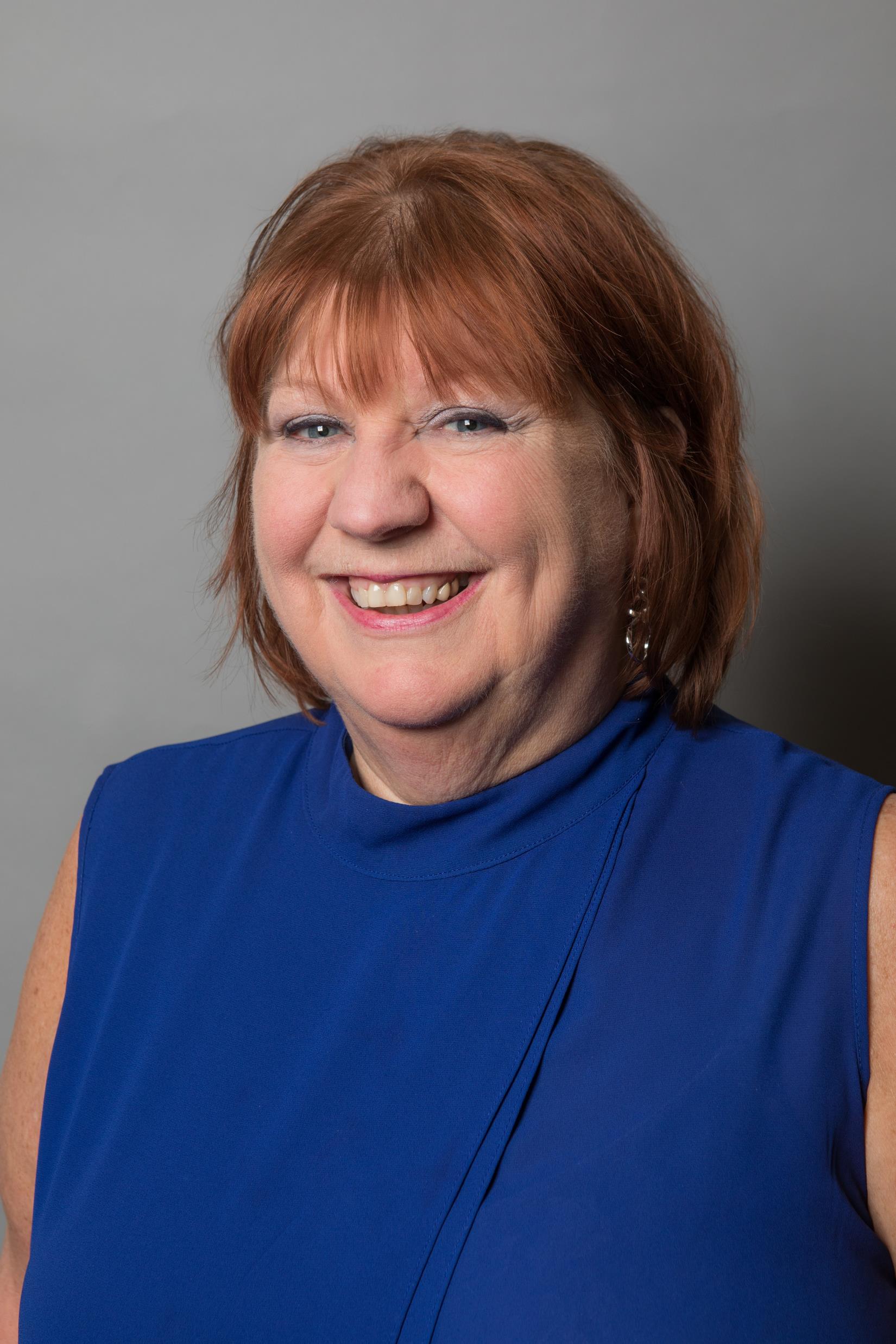 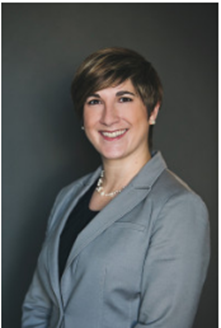 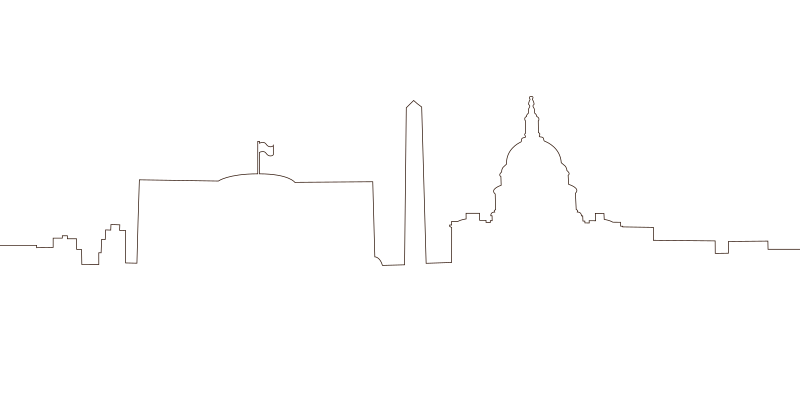 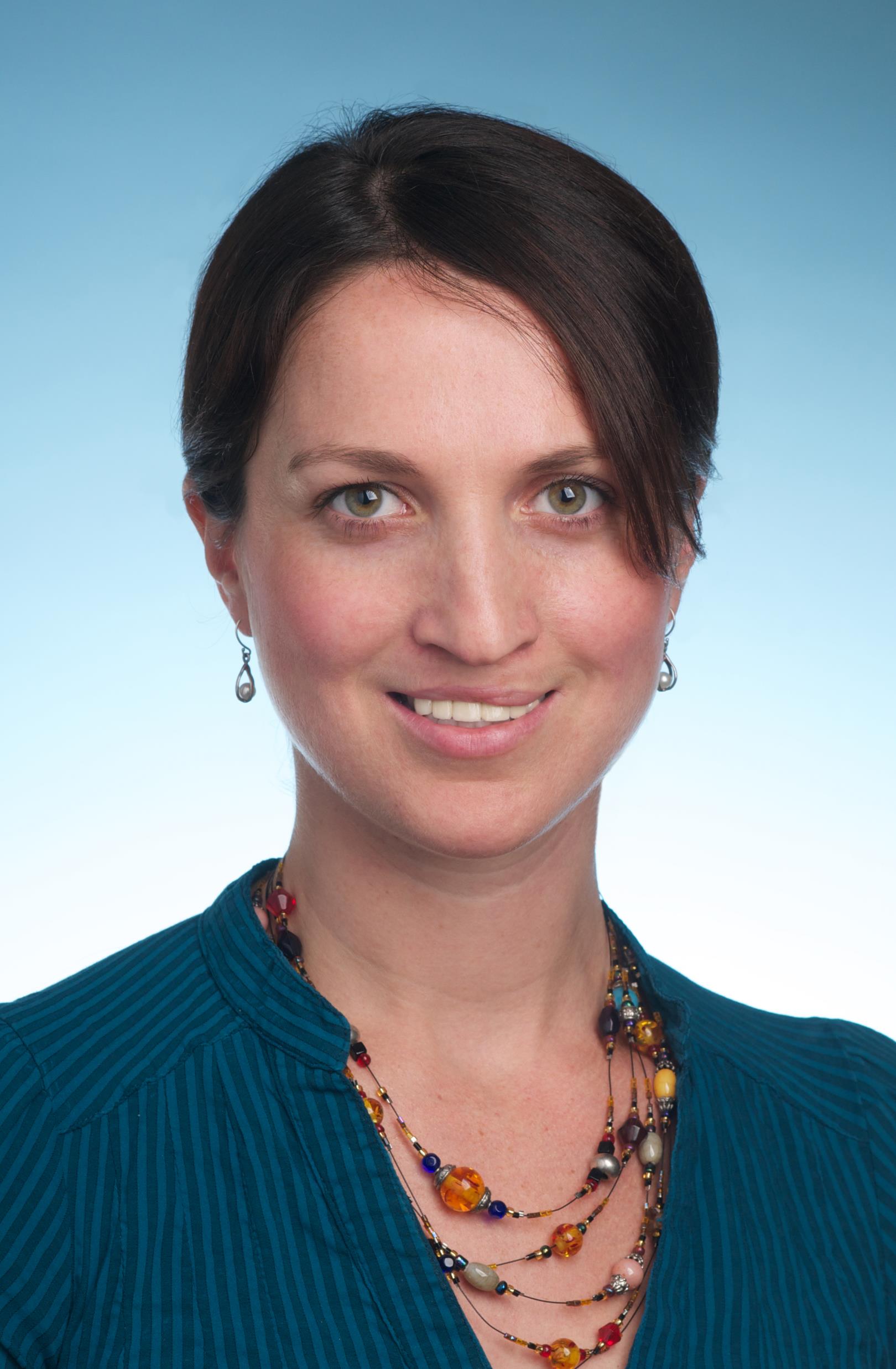 Public Comment & Questions
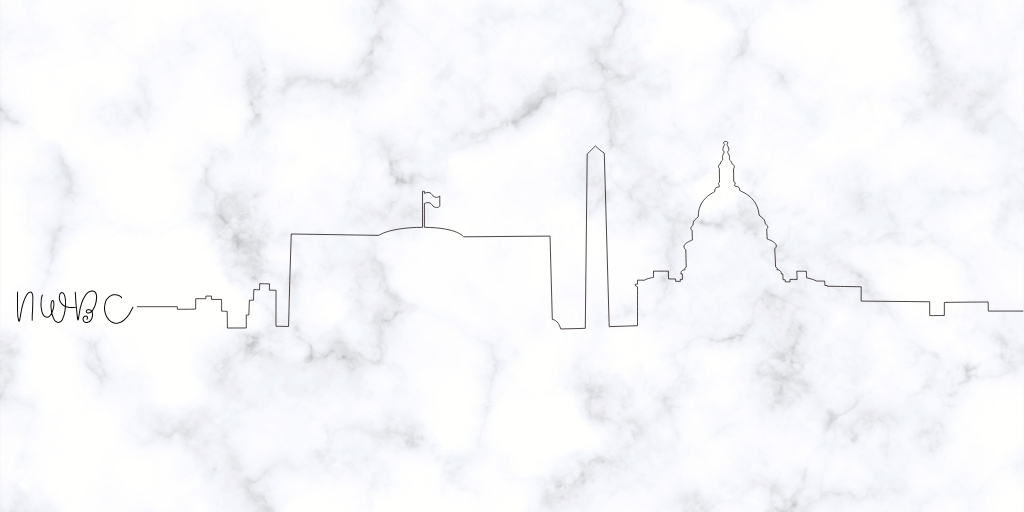 Thank You
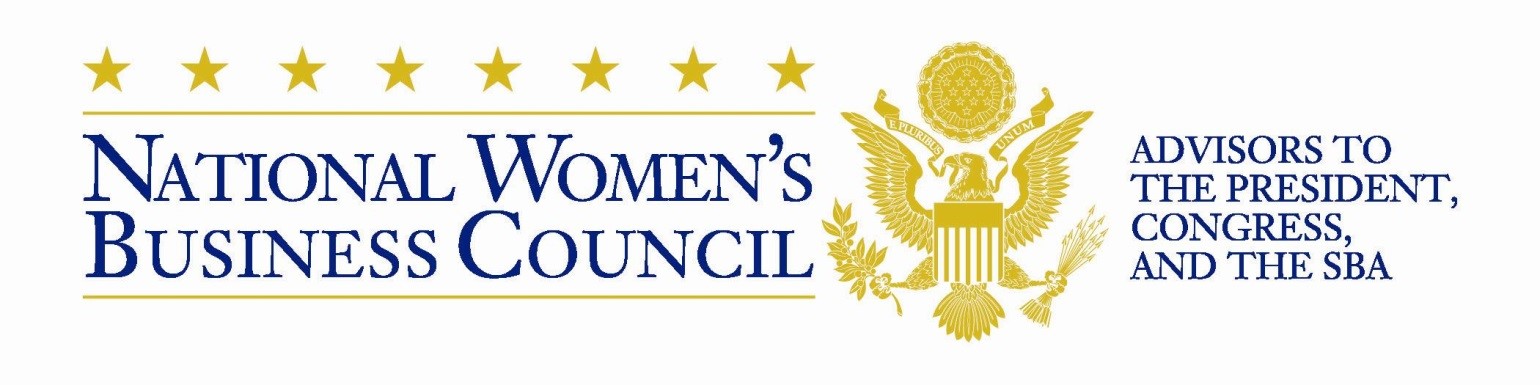